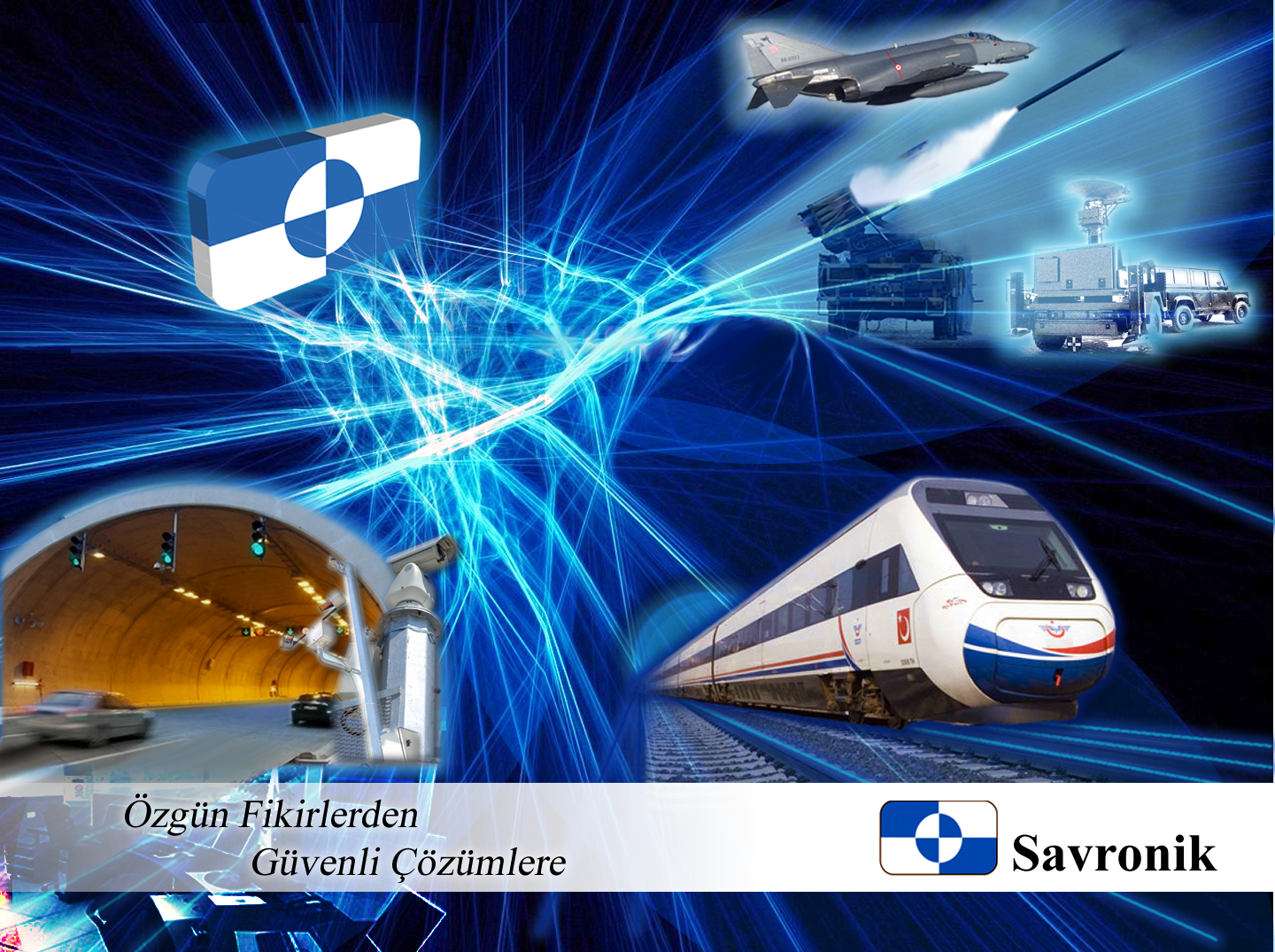 Şirket Profili
Savronik,	
STFA Grubuna bağlı olarak, sanayi şirketler grubu bünyesinde, özel olarak savunma sanayimize hizmet vermek amacıyla;
Milli ve kritik teknolojilere odaklı,
Şirket birikimi öncelikle yetişmiş insan
kaynaklarına dayalı,
Araştırma, geliştirme, tasarım
ve entegrasyon kabiliyetlerine yönelen,
Yurtiçi üretim kaynaklarını en üst düzeyde
kullanmayı öngören bir şirket anlayışı ile 
1986 yılında kurulmuştur.
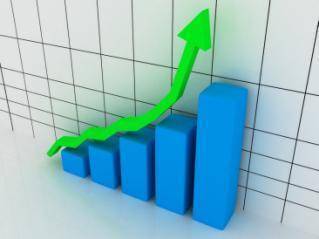 Giriş
Şirket Profili
İstanbul

Yazmacı Tahir Sokak No:52/5 34744 Bostancı 
Kadıköy -  İstanbul
Tel: 90 - 216 - 410 72 98
Fax: 90- 216 - 410 72 99
E-Mail: istanbul @ savronik.com.tr
Eskişehir Merkez

Organize Sanayi Bölgesi 10.Cadde 26110 – Eskişehir
Tel:  90 - 222 - 236 15 90 (PBX)
Fax: 90 - 222 - 236 15 89
E-Mail: savronik @ savronik.com.tr
Ankara

Mustafa Kemal Mah. 2127. Sokak 22/13 06520 Söğütözü 
Çankaya Ankara
Tel:  90 - 312 - 219 57 55 
Fax: 90 - 312 - 219 57 95
E-Mail: ankara @ savronik.com.tr
Eskişehir
Teknoloji Geliştirme Bölgesi

Organize Sanayi Bölgesi 
Teknoloji Geliştirme Bulvarı 
1. Piramit 26110 – Eskişehir
Tel:  90 - 222- 236 15 90 (PBX)
Fax: 90 - 222 -236 15 89
E-Mail: savronik @ savronik.com.tr
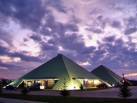 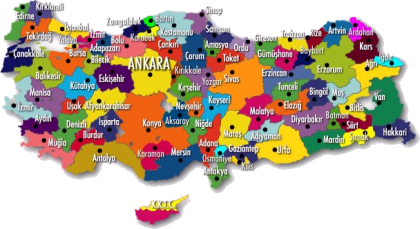 İzmir

Karşıyaka  - İzmir
Tel:  90 - 232 – 257 58 42
Fax: 90 - 232 -  257 59 66
E-Mail: izmir @ savronik.com.tr
Şubelerimiz ve Çalışma Bölgeleri
Şirket Profili
Savronik Sistem (%100)
Savunma Teknolojileri Mühendislik STM (%34)
RES Rüzgar Enerji Sistemleri (%100)
Roketsan (%20) (2002 Yılında Devredildi)
İştiraklerimiz
Şirket Profili
İnsan Kaynaklarımız 
Yaklaşık 310 personel;
%70 Teknik Personel (Mühendis, Teknisyen)
%30 AR-GE Mühendisi
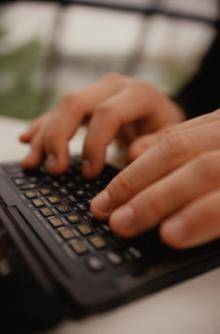 İnsan Kaynakları
Şirket Profili
Savronik ,
Çözümlerinde sistem yaklaşımı modeline uygun,
Tasarım süreçlerine odaklı,
Konfigürasyon kontrol bileşenleri ile,
Üretim ve satış sonrası destek fonksiyonlarına sahip ve 
Müşterilerden gelen girdileri değerlendiren bir Kalite Sistem anlayışı ile, 
kurmuş olduğu Kalite Sistem yapısı altında 1998 yılından bu yana, 

AQAP-2110 Kalite Sistem Sertifikasına 
(Tasarım, Geliştirme ve Üretim İçin NATO Kalite Güvence Gerekleri )
ISO 9001:2000 Kalite Yönetim Sistem Sertifikasına 
TS-EN-ISO 14001 Çevre Yönetim Sistem Sertifikasına 
TS 18001 İş Sağlığı ve Güvenliği Yönetim Sistem Sertifikasına
 
	sahip bir firma olarak çalışmalarını sürdürmektedir.
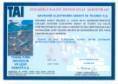 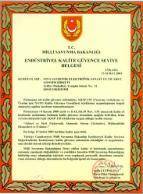 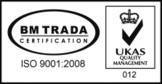 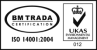 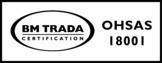 Kalite Sistem Anlayışımız
Ödüller
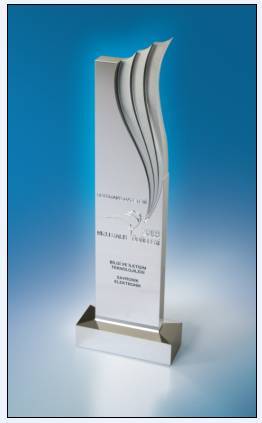 Şirketimiz Bilgi ve İletişim Teknolojileri Dalında “Hızlı Balık” Ödülü almıştır.
Tarih: 2009
Referans Gazetesi
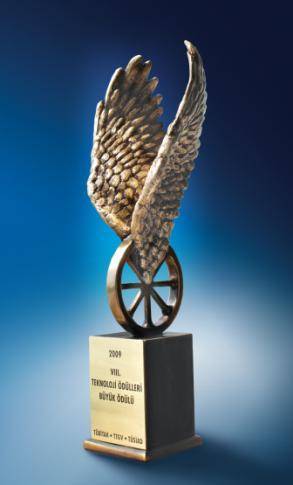 8. Teknoloji Ödülleri “Büyük Ödül” almaya hak kazanan ürünümüz;
Tren Denetim Sistemi TDS 3000
Tarih: 2009
TÜBİTAK, TTGV, TÜSİAD
Ödüller
Birikim ve Kabiliyetler
Savunma Programları
Akıllı Ulaşım Sistem Programları
Raylı Ulaşım Sistem Programları
QNX on Freescale i.MX515 EVK
QNX on Freescale i.MX515 EVK
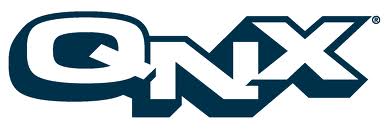 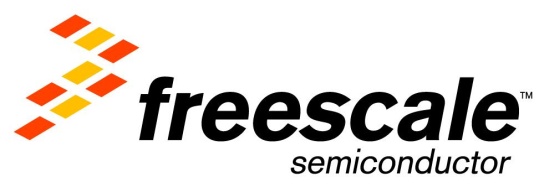 Erhan Şıracı – Hakkı Hakan Akansel
QNX on Freescale i.MX515 EVK
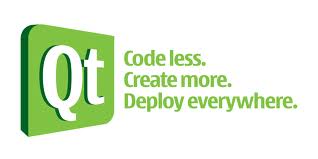 Application (Qt)
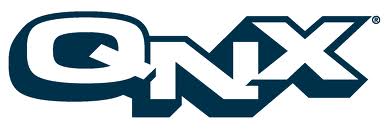 OS (QNX)
Hardware (i.MX 515)
hardware
 operating systems
 application platform 
 I/O Devices
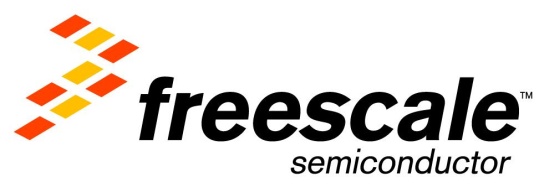 GİRİŞ
QNX on Freescale i.MX515 EVK
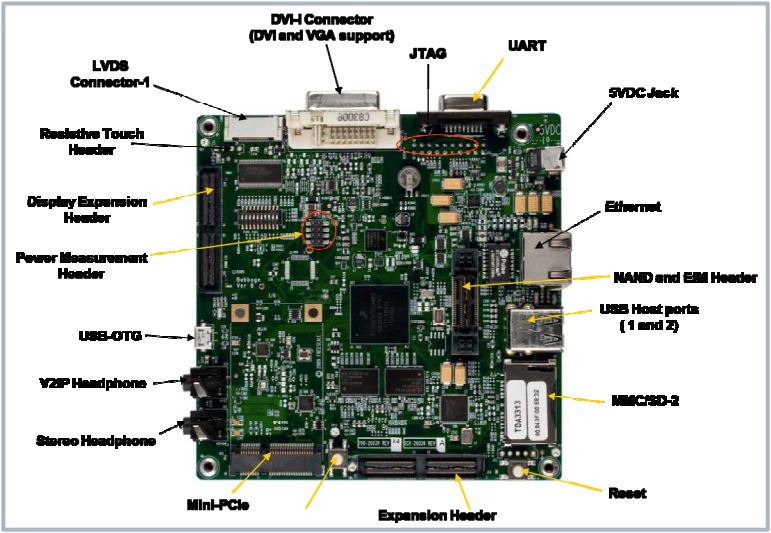 ADXL330 İVME SENSÖRÜ
Freescale i.MX 515 Evaluation Kit
QNX on Freescale i.MX515 EVK
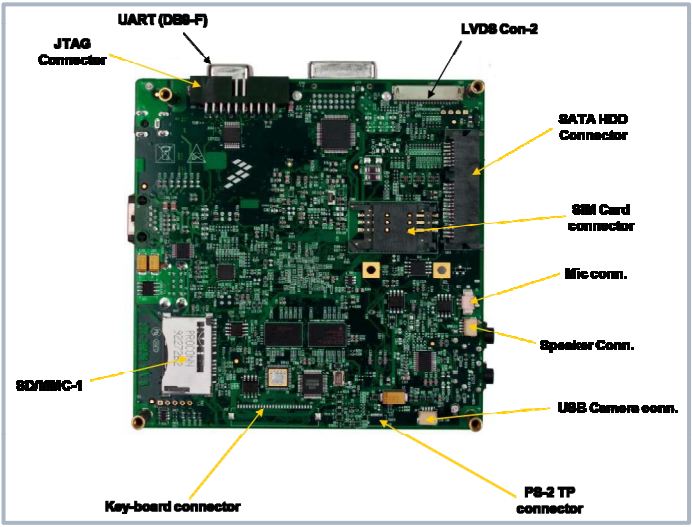 Freescale i.MX 515 Evaluation Kit
QNX on Freescale i.MX515 EVK
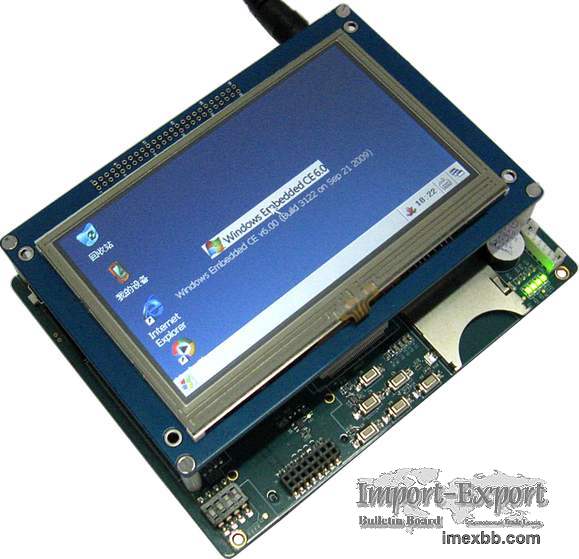 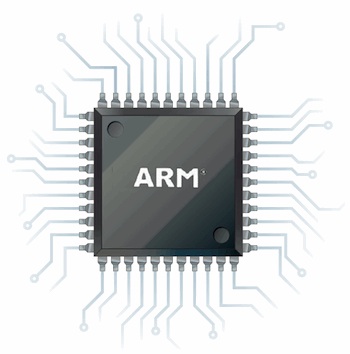 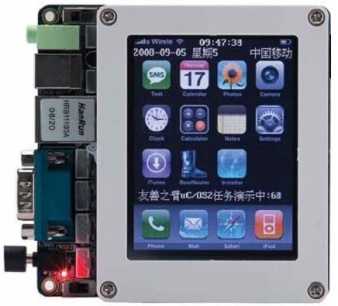 arm processor
 800mhz


Linux
Android
Windows CE
Single Board Computer
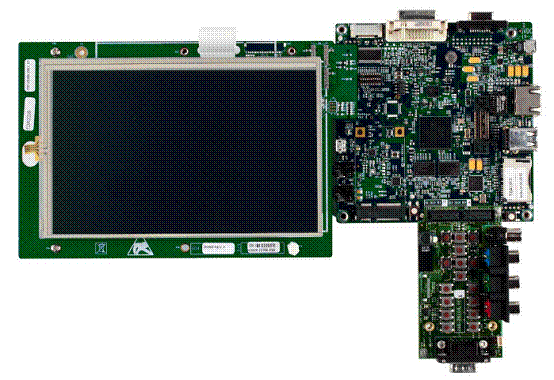 Freescale i.MX 515 Evaluation Kit
QNX on Freescale i.MX515 EVK
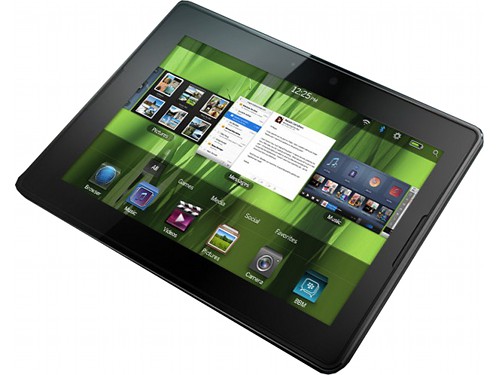 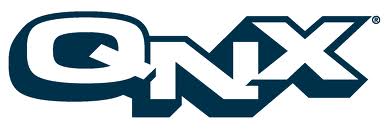 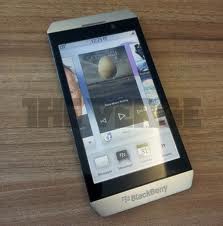 Real-Time Operating System
 Adaptive Partioning



 storabilty
 robust
 fastboot
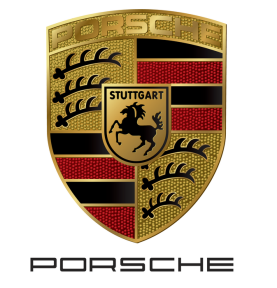 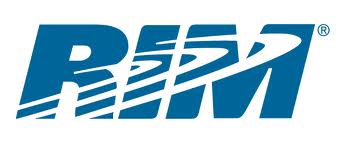 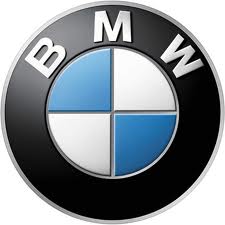 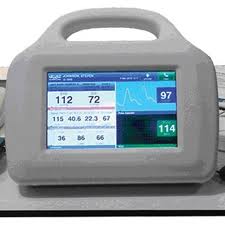 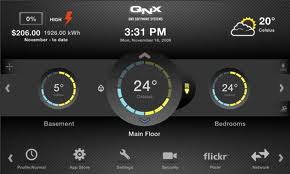 QNX Real-Time Operating System
QNX on Freescale i.MX515 EVK
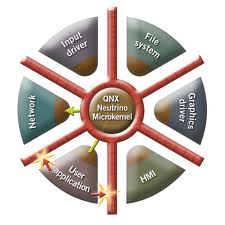 This is the point !!!
flexible image properties
 robustness
 focus the purpose
 always up
Microkernel
QNX Real-Time Operating System
QNX on Freescale i.MX515 EVK
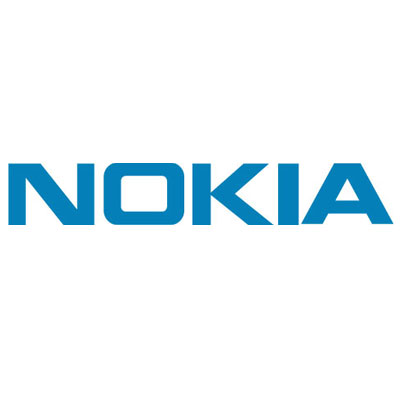 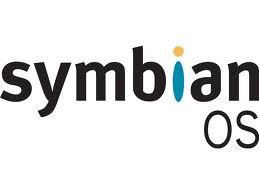 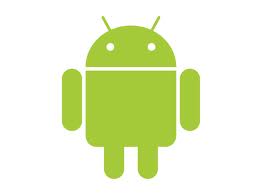 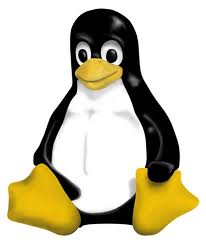 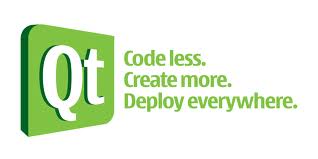 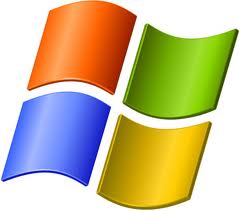 Cross Platform
 User Friendly Code
 Easy to Cross Compile
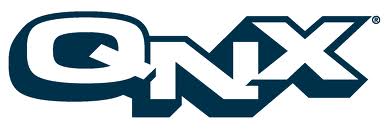 Qt Cross Platform Application Framework
QNX on Freescale i.MX515 EVK
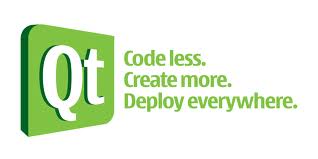 under unsupported qws (qt window system)
 arm arch. not supported



 latest version of Qt unofficial supported partially
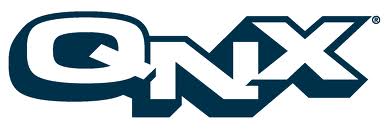 Qt Cross Platform Application Framework
QNX on Freescale i.MX515 EVK
Board spesific image creation
Success
Board spesific bootloader
Mouse Input
 VGA Output
 QWS
 Fastboot
 Microkernel usage
Image Loading (Network)
Image optimization
Partioning Disk (NAND)
Scripting (bash , shell)
Installation Drivers
Get / Send Data (I/O)
Input / Output Devices
Running Applications
Integration
QNX on Freescale i.MX515 EVK
Question and Answer
Erhan ŞIRACI – erhan.siraci@savronik.com.tr
Hakkı Hakan Akansel – hakansel05@gmail.com
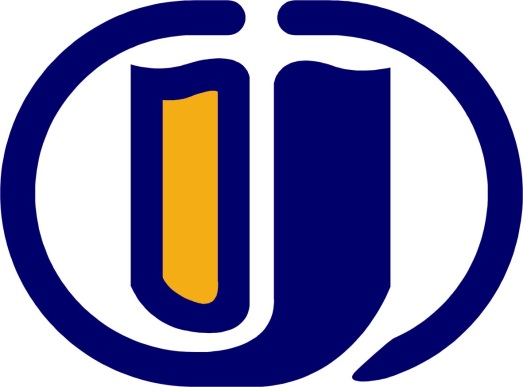 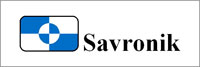 Savronik Elektronik A.Ş ve Eskişehir Osmangazi Üniversitesi Elektrik-Elektronik ve Bilgisayar Mühedisliği Bölümleri Ortak Çalışmasıdır.
END
Savronik,
 birikimlerinden aldığı güç ile
uzmanlık alanındaki konularda
katma değerli çözümleri ile
projelere destek verme arzusundadır
ve
göreve hazırdır.